ΕΙΣΑΓΩΓΗ ΣΤΟ ΜΑΘΗΜΑ ΤΗΣ ΚΟΙΝΩΝΙΚΗΣ&ΠΟΛΙΤΙΚΗΣ ΑΓΩΓΗΣ
1
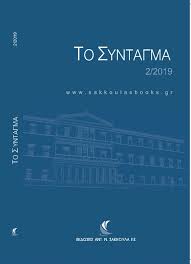 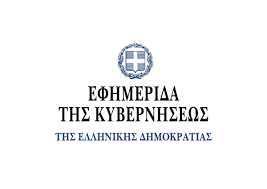 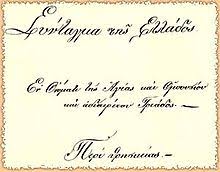 2
ΠΕΡΙΕΧΟΜΕΝΑ ΠΑΡΟΥΣΙΑΣΗΣ
ΥΛΙΚΟ ΜΑΘΗΜΑΤΟΣ
ΘΕΜΑΤΙΚΟΙ ΑΞΟΝΕΣ
ΦΑΚΕΛΟΣ ΜΑΘΗΤΗ
ΥΠΟΧΡΕΩΣΕΙΣ ΜΑΘΗΤΗ
ΤΡΟΠΟΣ ΑΞΙΟΛΟΓΗΣΗΣ
ΔΡΑΣΤΗΡΙΟΤΗΤΕΣ ΜΑΘΗΜΑΤΟΣ
3
ΤΟ ΥΛΙΚΟ ΤΟΥ ΜΑΘΗΜΑΤΟΣ ΒΡΙΣΚΕΤΑΙ:
ΣΤΟ ΣΧΟΛΙΚΟ ΕΓΧΕΙΡΙΔΙΟ 
ΣΤΙΣ ΦΩΤΟΤΥΠΗΜΕΝΕΣ ΣΗΜΕΙΩΣΕΙΣ
ΣΤΟ ΕCLASS
4
Γενικεσ πληροφοριεσ
Το μάθημα διδάσκεται 3 ώρες την εβδομάδα
Δεν εξετάζεται γραπτά στις εξετάσεις του Ιουνίου.
Υπολογίζεται ο μέσος όρος των δύο τετραμήνων.
5
ΤΟ ΜΑΘΗΜΑ ΑΠΟΤΕΛΕΙΤΑΙ ΑΠΟ ΤΡΕΙΣ ΘΕΜΑΤΙΚΟΥΣ ΑΞΟΝΕΣ:
ΚΟΙΝΩΝΙΚΗ ΑΓΩΓΗ
ΠΟΛΙΤΙΚΗ ΑΓΩΓΗ
ΕΥΡΩΠΑΪΚΗ ΕΝΩΣΗ
6
ΒΑΣΙΚΕΣ ΕΝΝΟΙΕΣ ΚΟΙΝΩΝΙΚΗΣ ΑΓΩΓΗΣ
ΚΟΙΝΩΝΙΚΕΣ ΟΜΑΔΕΣ
ΚΟΙΝΩΝΙΚΗ ΘΕΣΗ
ΚΟΙΝΩΝΙΚΗ ΜΕΤΑΒΟΛΗ
ΚΟΙΝΩΝΙΚΗ ΚΙΝΗΤΙΚΟΤΗΤΑ
ΚΟΙΝΩΝΙΚΟΙ ΘΕΣΜΟΙ
ΚΟΙΝΩΝΙΚΟΠΟΙΗΣΗ
ΚΟΙΝΩΝΙΚΑ ΠΡΟΒΛΗΜΑΤΑ
7
ΒΑΣΙΚΕΣ ΕΝΝΟΙΕΣ ΠΟΛΙΤΙΚΗΣ ΑΓΩΓΗΣ Ι
ΕΙΔΗ ΠΟΛΙΤΕΥΜΑΤΩΝ
ΤΟ ΠΟΛΙΤΕΥΜΑ ΤΗΣ ΕΛΛΑΔΟΣ
ΕΚΛΟΓΙΚΟ ΣΩΜΑ–ΕΚΛΟΓΙΚΗ ΔΙΑΔΙΚΑΣΙΑ-ΕΚΛΟΓΙΚΑ ΣΥΣΤΗΜΑΤΑ
ΤΟ ΣΥΝΤΑΓΜΑ-ΑΡΧΕΣ ΤΟΥ ΣΥΝΤΑΓΜΑΤΟΣ
ΛΕΙΤΟΥΡΓΙΕΣ Μ.Μ.Ε.&ΠΟΛΙΤΙΚΩΝ ΚΟΜΜΑΤΩΝ
ΚΟΙΝΩΝΙΑ ΤΩΝ ΠΟΛΙΤΩΝ

ΤΙ ΕΙΝΑΙ ΑΡΑΓΕ Ο ΕΝΕΡΓΟΣ ΠΟΛΙΤΗΣ;
8
ΒΑΣΙΚΕΣ ΕΝΝΟΙΕΣ ΠΟΛΙΤΙΚΗΣ ΑΓΩΓΗΣ ΙΙ
ΔΙΑΔΙΚΑΣΙΑ ΨΗΦΙΣΗΣ ΕΝΟΣ ΝΟΜΟΥ
ΑΡΜΟΔΙΟΤΗΤΕΣ ΤΗΣ ΒΟΥΛΗΣ
ΑΡΜΟΔΙΟΤΗΤΕΣ ΤΟΥ ΠΡΟΕΔΡΟΥ ΤΗΣ ΔΗΜΟΚΡΑΤΙΑΣ&ΤΗΣ ΚΥΒΕΡΝΗΣΗΣ
ΑΡΜΟΔΙΟΤΗΤΕΣ ΔΙΚΑΣΤΩΝ
ΤΟ ΔΙΟΙΚΗΤΙΚΟ ΣΥΣΤΗΜΑ ΤΗΣ ΧΩΡΑΣ
ΤΑ ΑΤΟΜΙΚΑ-ΚΟΙΝΩΝΙΚΑ&ΠΟΛΙΤΙΚΑ ΔΙΚΑΙΩΜΑΤΑ
9
ΛΕΙΤΟΥΡΓΙΑ ΤΗΣ ΕΥΡΩΠΑΪΚΗΣ ΕΝΩΣΗΣ
ΊΔΡΥΣΗ & ΙΣΤΟΡΙΑ ΤΟΥ ΘΕΣΜΟΥ
ΕΥΡΩΠΑΪΚΟΙ ΘΕΣΜΟΙ
ΟΡΓΑΝΑ ΤΗΣ Ε.Ε.
AΡΜΟΔΙΟΤΗΤΕΣ ΤΩΝ ΟΡΓΑΝΩΝ ΤΗΣ Ε.Ε.
ΔΙΚΑΙΩΜΑΤΑ ΤΩΝ ΕΥΡΩΠΑΙΩΝ ΠΟΛΙΤΩΝ &ΥΠΟΧΡΕΩΣΕΙΣ

ΓΝΩΡΙΖΕΤΕ ΤΙ ΔΙΚΑΙΩΜΑΤΑ ΕΧΕΤΕ ΩΣ ΕΥΡΩΠΑΙΟΙ ΠΟΛΙΤΕΣ;
10
O ΦΑΚΕΛΟΣ ΤΟΥ ΜΑΘΗΤΗ ΑΠΟΤΕΛΕΙΤΑΙ :
1.TIΣ ΣΗΜΕΙΩΣΕΙΣ ΤΟΥ ΜΑΘΗΜΑΤΟΣ
2. ΤΟ ΤΕΤΡΑΔΙΟ ΤΟΥ ΜΑΘΗΤΗ
3. ΤΙΣ ΟΜΑΔΙΚΕΣ/ΑΤΟΜΙΚΕΣ ΕΡΓΑΣΙΕΣ
4.ΤΟ ΣΧΟΛΙΚΟ ΕΓΧΕΙΡΙΔΙΟ
5.ΤΟ ΥΛΙΚΟ ΠΟΥ ΕΧΕΙ ΑΝΑΡΤΗΘΕΙ ΣΤΗΝ ΗΛΕΚΤΡΟΝΙΚΗ ΤΑΞΗ/ECLASS
11
YΠΟΧΡΕΩΣΕΙΣ ΤΟΥ ΜΑΘΗΤΗ
ΝΑ ΕΧΕΙ ΠΑΝΤΑ ΜΑΖΙ ΤΟΥ ΤΟ ΣΧΟΛΙΚΟ ΒΙΒΛΙΟ-ΤΟ ΤΕΤΡΑΔΙΟ &ΤΟ ΦΑΚΕΛΟ ΤΩΝ ΣΗΜΕΙΩΣΕΩΝ
ΝΑ ΕΙΝΑΙ ΣΥΝΕΠΗΣ
ΝΑ ΣΥΜΜΕΤΕΧΕΙ ΣΤΙΣ ΟΜΑΔΙΚΕΣ/ΑΤΟΜΙΚΕΣ ΕΡΓΑΣΙΕΣ  & ΣΤΑ ΠΡΟΓΡΑΜΜΑΤΑ/ΔΡΑΣΕΙΣ ΠΟΥ ΠΡΑΓΜΑΤΟΠΟΙΟΥΝΤΑΙ ΣΤΑ ΠΛΑΙΣΙΑ ΤΟΥ ΜΑΘΗΜΑΤΟΣ
ΝΑ ΠΑΡΑΚΟΛΟΥΘΕΙ  ΤΟ ΥΛΙΚΟ  ΠΟΥ ΑΝΑΡΤΑΤΑΙ ΣΤΗΝ ΗΛΕΚΤΡΟΝΙΚΗ ΤΑΞΗ (ECLASS)
ΝΑ ΣΥΜΜΕΤΕΧΕΙ ΣΤΗ ΣΥΖΗΤΗΣΗ/ΔΙΑΛΟΓΟ ΣΤΗΝ ΤΑΞΗ
12
ΤΡΟΠΟΣ ΑΞΙΟΛΟΓΗΣΗΣ
Η επίδοση του μαθητή αξιολογείται από τη συνολική εκτίμηση της εικόνας του στην τάξη και ειδικότερα, 
Ι) από την προφορική εξέταση
ΙΙ) από την επίδοση στις γραπτές δοκιμασίες (διαγώνισμα τετραμήνου, ολιγόλεπτες δοκιμασίες, ασκήσεις)
ΙΙΙ) από τη συμμετοχή σε εργασίες ατομικές-ομαδικές 
ΙV) από τη συμμετοχή στις συζητήσεις  και διάλογο που διεξάγεται στην τάξη.
V) από την επιμέλεια και τη συνέπεια των μαθητών.
13
Δραστηριοτητεσ μαθηματοσ
Στα πλαίσια του μαθήματος, δίνονται ασκήσεις και εργασίες ατομικές και ομαδικές που ολοκληρώνονται είτε μέσα στην τάξη είτε ανατίθενται για το σπίτι.
Επίσης, συμπληρώνονται ερωτηματολόγια- προβάλλονται ταινίες, βίντεο και παρουσιάσεις
Πραγματοποιούνται διδακτικές επισκέψεις και δράσεις είτε εντός είτε εκτός του σχολείου.
Προγραμματίζονται ομιλίες, δράσεις και διαθεματικές εργασίες
14
Καλη μας ΑΡΧΗ!!!
Η διδάσκουσα
Βασιλείου Κωνσταντίνα
15